Building a community of practice supporting biodiversity data
Melianie Raymond, GBIF Secretariat
Showcasing the work of the consortium of scientific partners on biodiversity, CBD Cop14, 19 November 2019
www.gbif.org
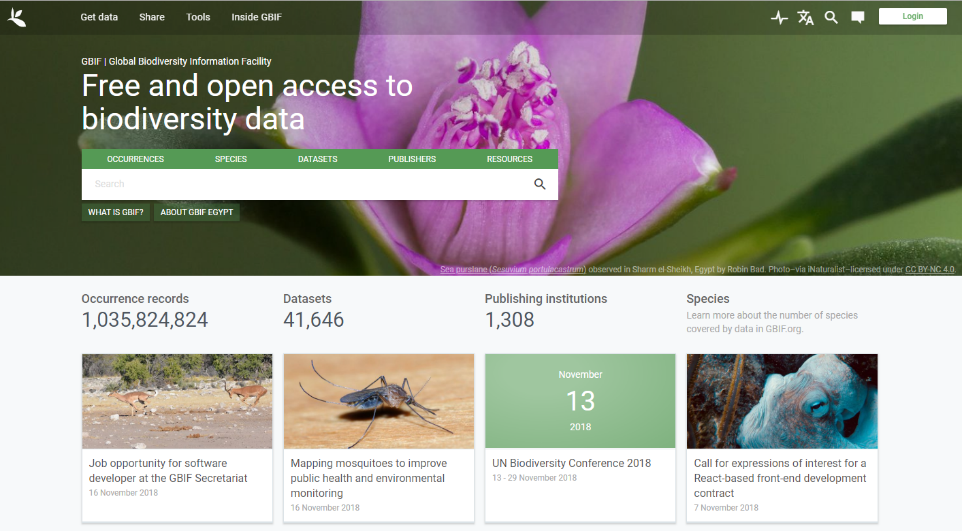 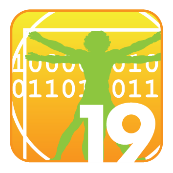 Enabling GBIF to be truly Global in scope
Biodiversity Information for Development - BID
Overall objective: 

Improved management of natural capital for human well-being; through increased application of biodiversity information as evidence for decision making
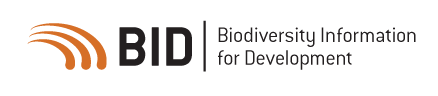 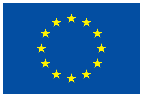 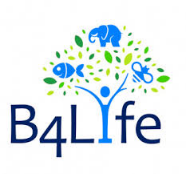 €3,9 million grant under the EuropeAid Biodiversity for Life (B4Live) flagship umbrella programme.

GBIF committed a further €1 million in-kind support
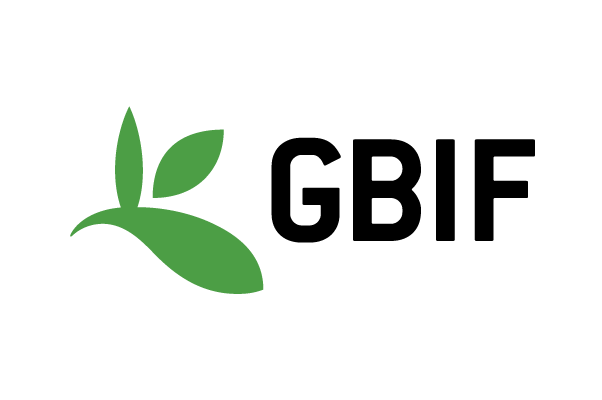 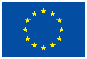 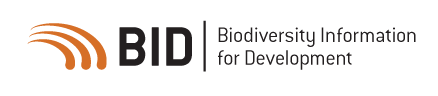 New Call for proposals open today
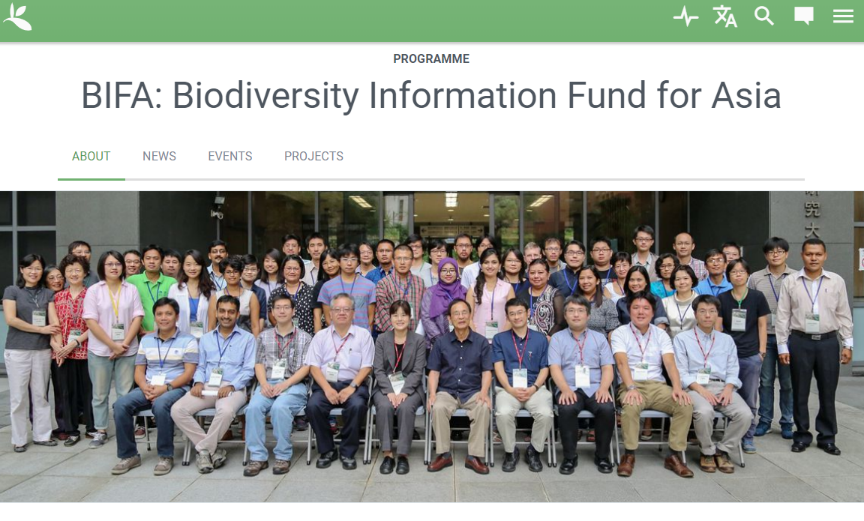 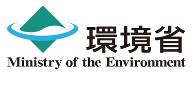 Enhanced capacity for effective mobilization and use of biodiversity information
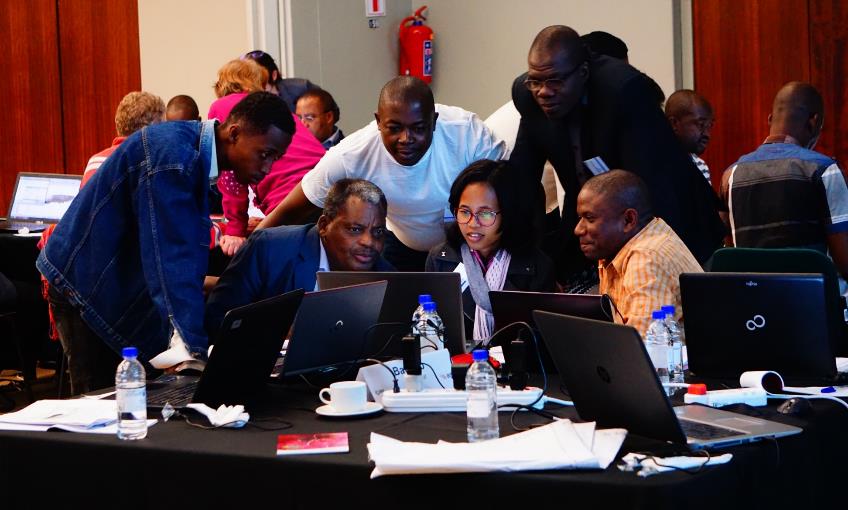 Needs-based
Multilingual workshop and online curricula
Community of practice
Cape Town Data Use Workshop – April 2018
Community of practice
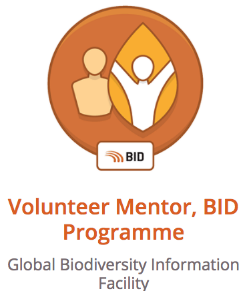 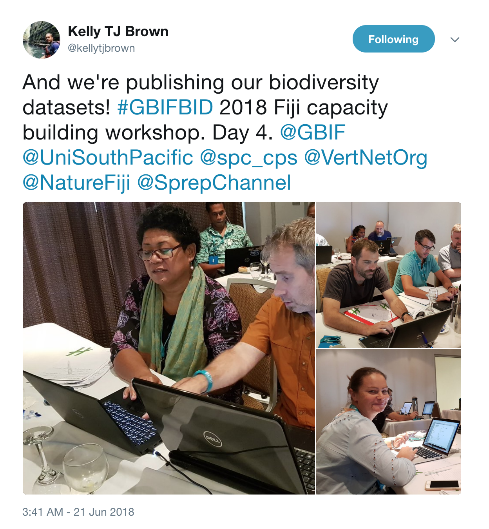 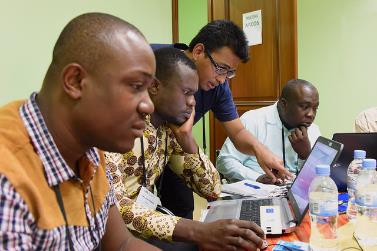 Andry Jean Marc Rakotomanjaka mentoring participants in the first BID data mobilization workshop
GBIF VOLUNTEER MENTORS FORMING A COMMUNITY OF PRACTICE
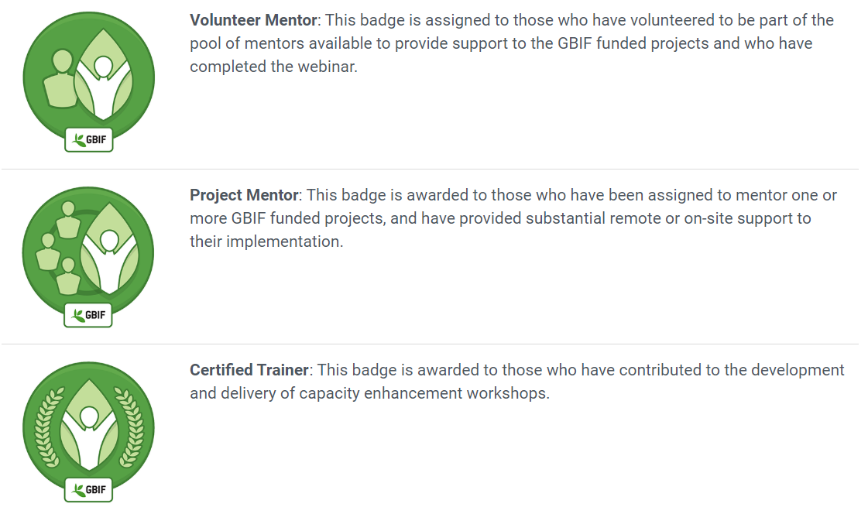 MENTORING EVENTS
Samoa 2017
Trinidad & Tobago 2017
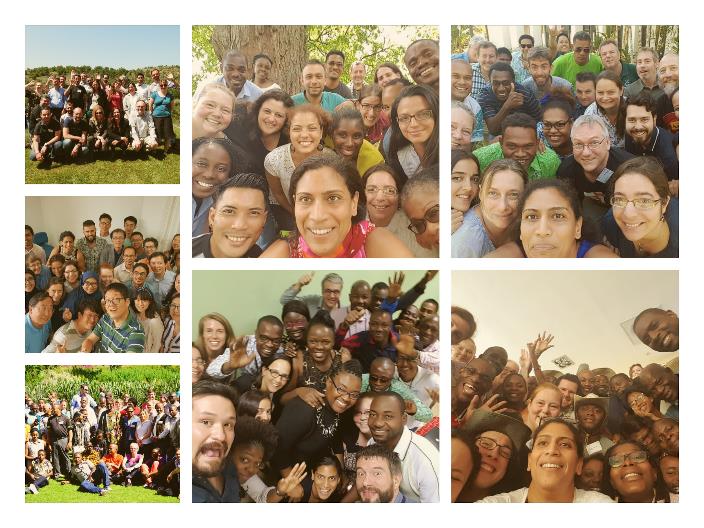 Montenegro 2018
Beijing 
2018
Cape Town 2018
Rwanda 2016
Cape Town 2017
125 mentors & trainers
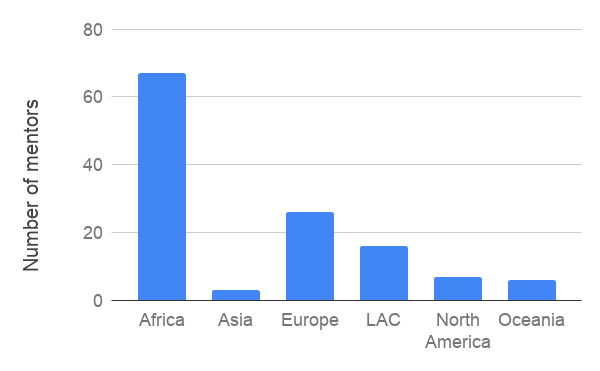 CSP PARTNERS CONTRIBUTING MENTORS
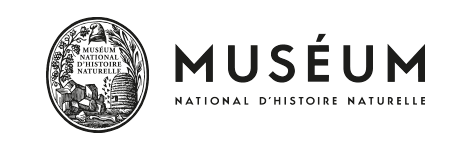 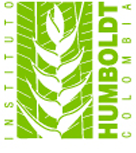 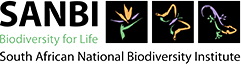 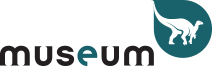 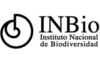 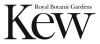 GET INVOLVED
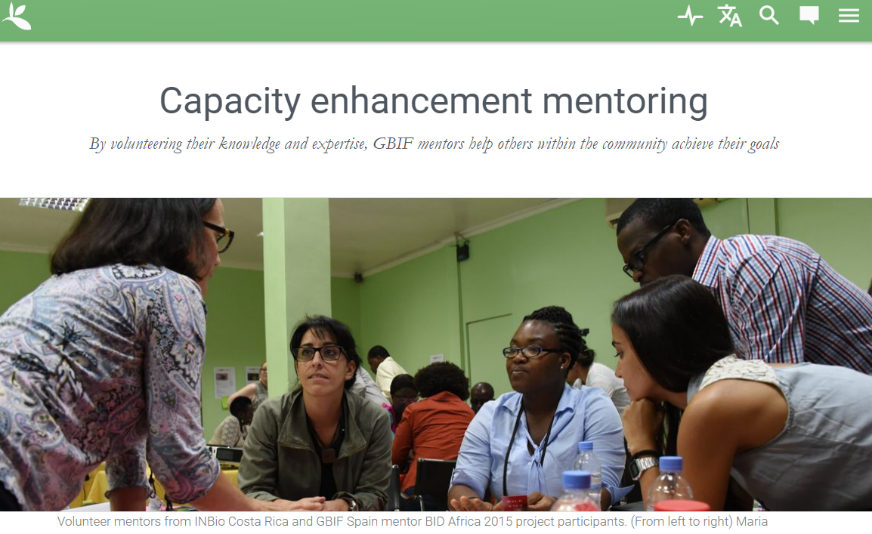 http://bit.ly/gbif-mentor
POST 2020 FRAMEWORK
Building a community of practice supporting biodiversity data
Melianie Raymond, GBIF Secretariat
Showcasing the work of the consortium of scientific partners on biodiversity, CBD Cop14, 19 November 2019